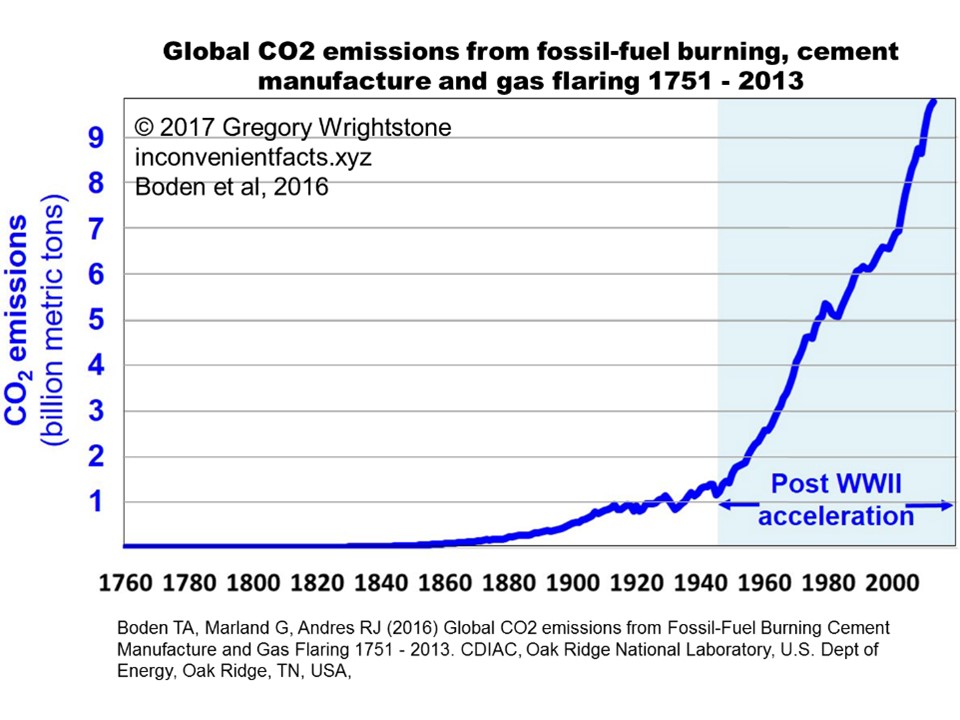 [Speaker Notes: This chart shows global man-made CO2 emissions began rising very slightly in the late 1800s, with a significant acceleration beginning in the mid-20th Century.]
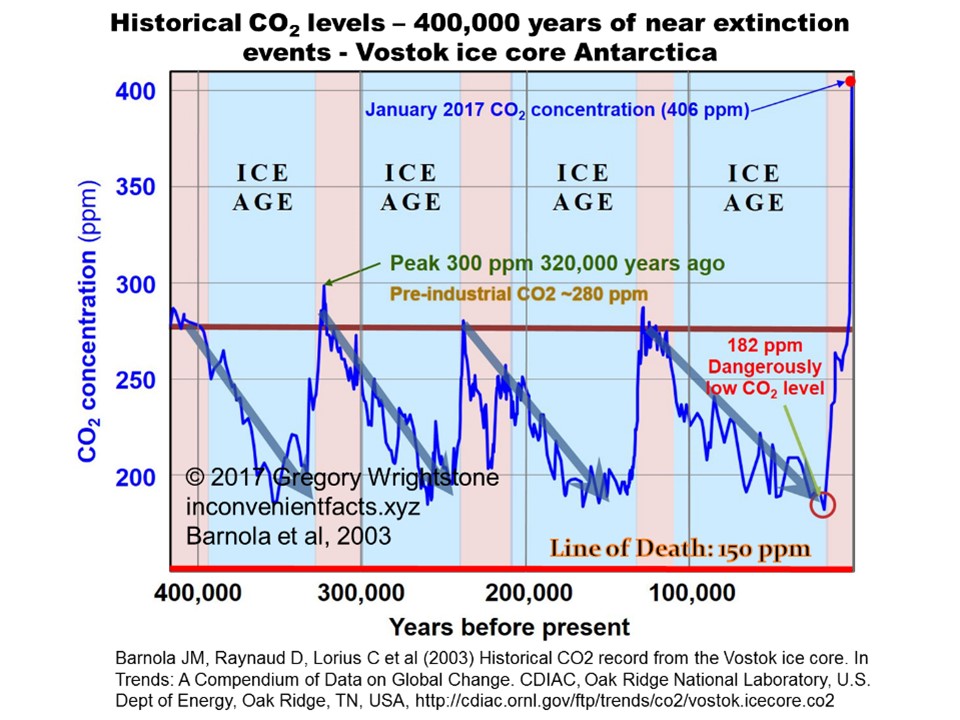 [Speaker Notes: A 40% increase in atmospheric CO2 concentration, from 280 ppm in 1750 to 406 ppm in 2017, is widely accepted to be mainly man-made. Note that the red line is minimum CO2 needed for most plant life. We came within 30 ppm of total planetary annihilation of all higher life on Earth at the end of the last Ice Age, which was the lowest in Earth’s history.]
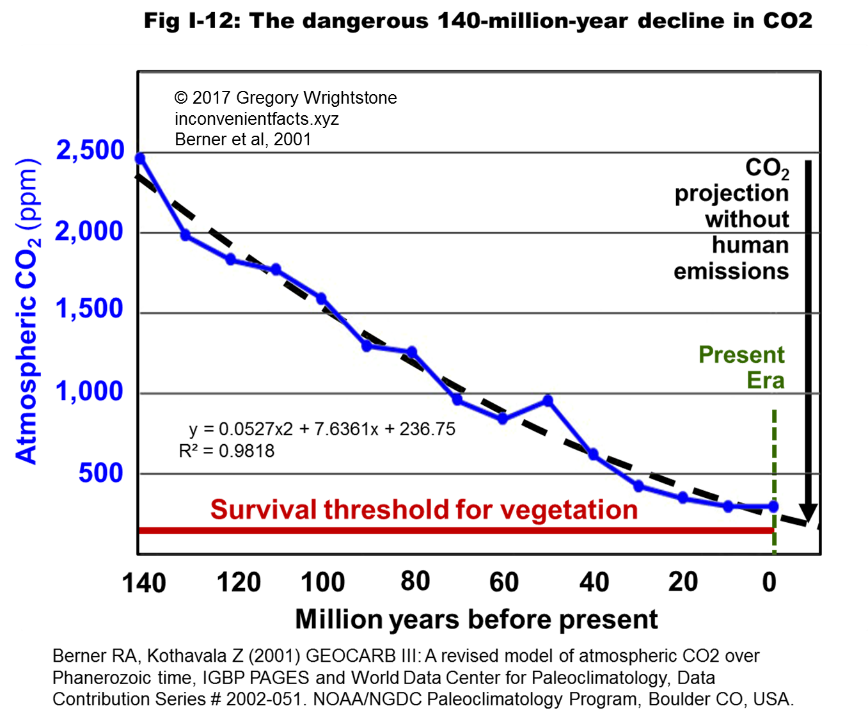 [Speaker Notes: The last 140 million years of CO2 concentration shows a nearly linear decline from 4,000 ppm to levels near to the “line of death” of 150 ppm, below which most plant life cannot exist. Reaching that level would be a true climate apocalypse.]
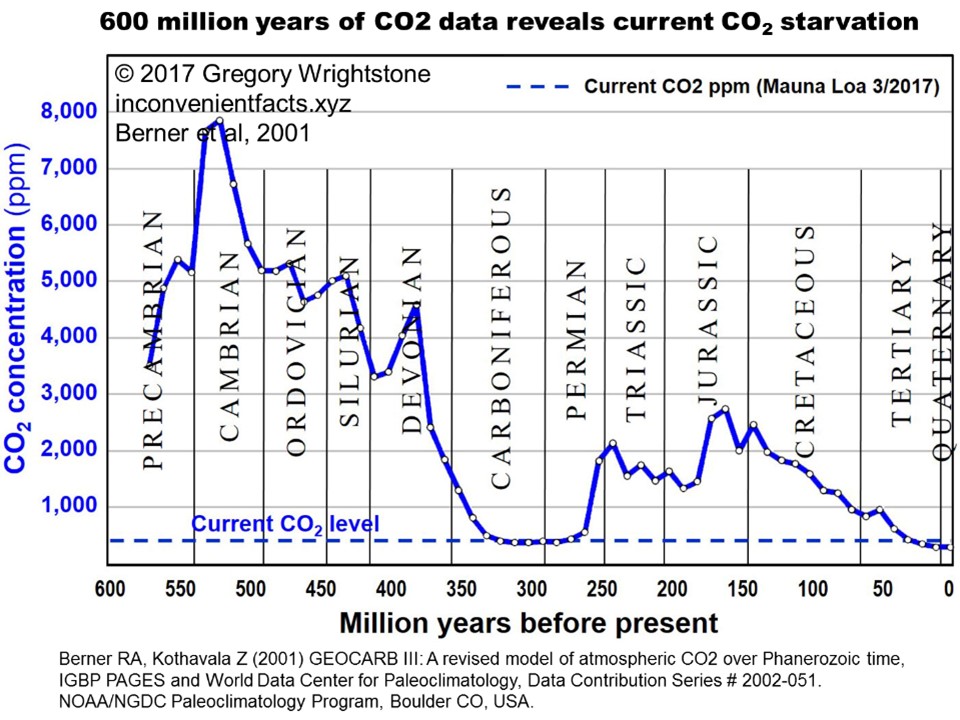 [Speaker Notes: Our current geologic period has the lowest average CO2 levels in all of Earth’s long history. The average CO2 concentration for the 600 million previous years was 2,600 ppm. We are not in an era of extraordinarily high CO2, we are in an era of CO2 starvation.]
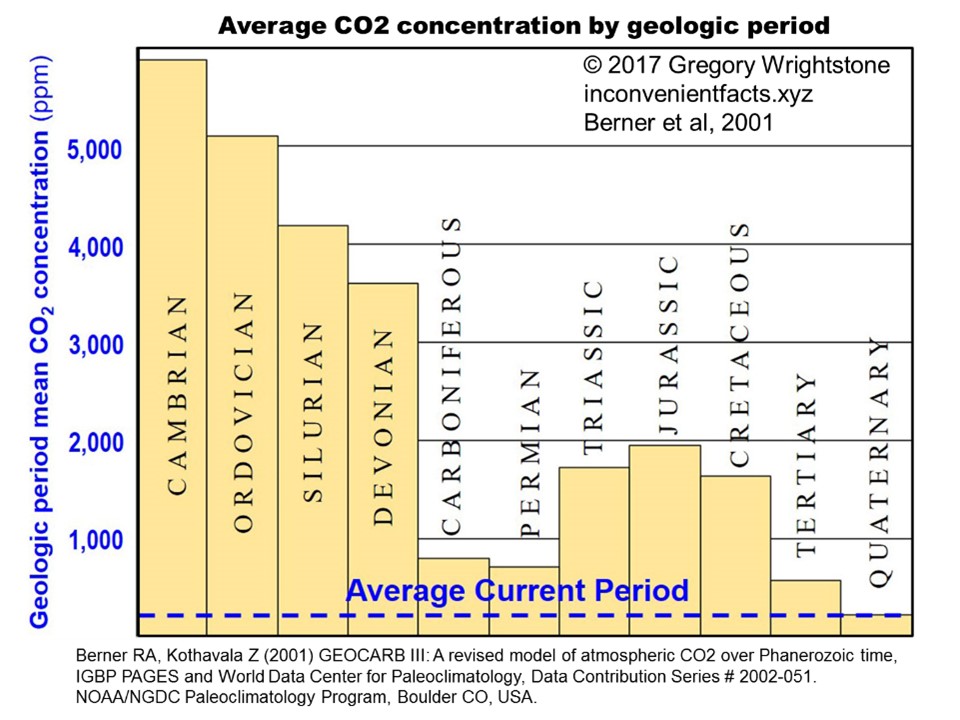 [Speaker Notes: Our current geologic period (Quaternary) has the lowest CO2 levels in all of Earth’s long history. The average CO2 concentration prior to the Quaternary and dating back to the PreCambrian was 2,600 ppm. Our current level of ~406 ppm (January 2017) is tiny in comparison to Earth’s historical levels.]
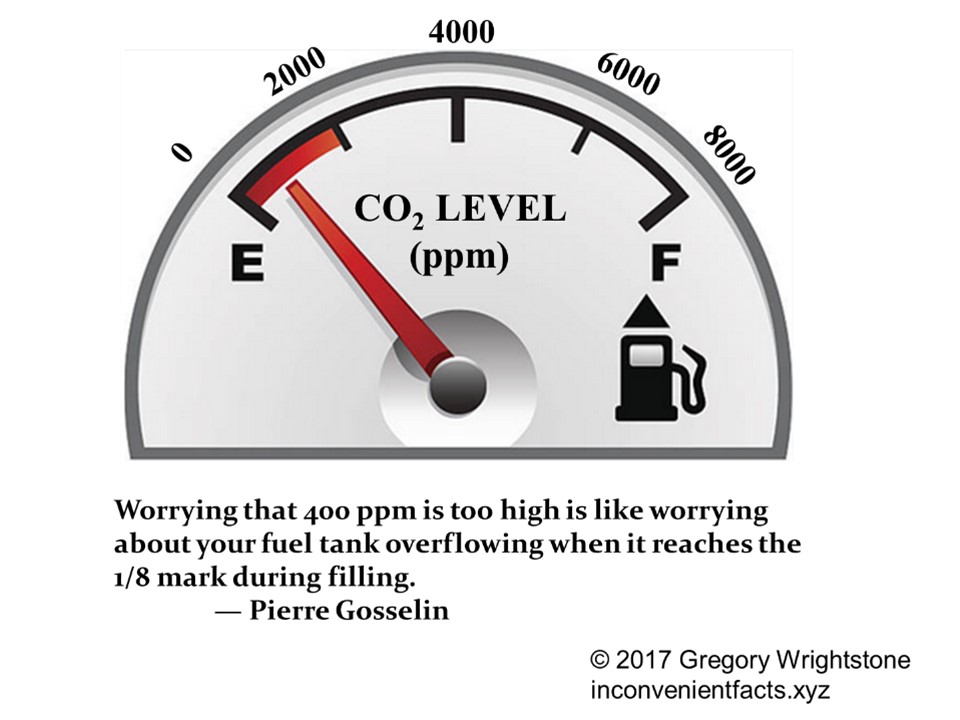 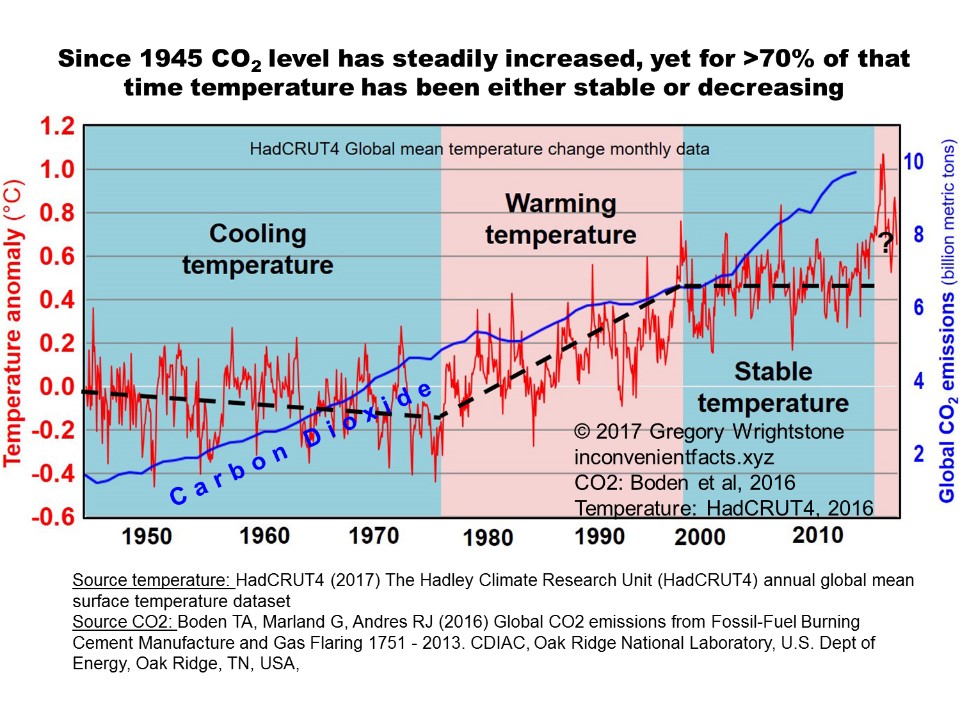 [Speaker Notes: Significant carbon dioxide emissions didn’t start ramping up until shortly after the end of the Second World War. Yet, since 1945, more than 70% of that time frame included periods of either declining or flat temperatures.
During two long periods of time from 1945 to 1979 and from 1998 to 2015,
temperatures either ceased increasing or actually fell. Both of these long periods coincided with rising CO2. If CO2 is driving dangerous warming, as the promoters of catastrophic anthropogenic global warming (CAGW) would have us believe, why did more than 70% of the postwar period show stable or even falling temperatures despite the fact that CO2 concentrations were inexorably rising?]
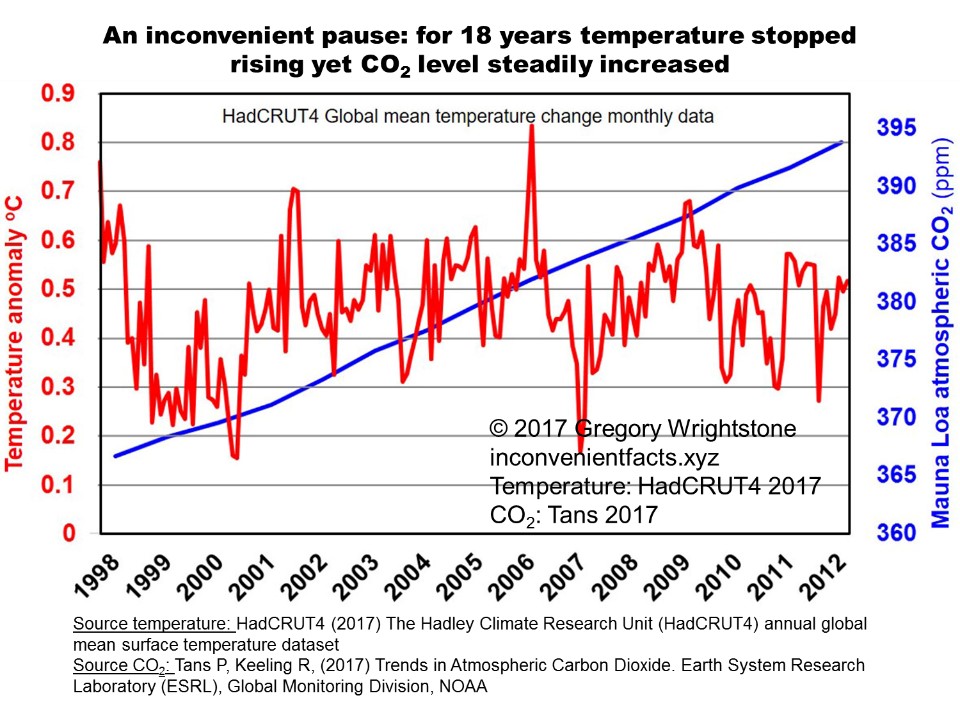 [Speaker Notes: Beginning in 1998, an 18 year period began in which temperature stopped increasing, all the while CO2 continued rising, known as the “Inconvenient Pause.” If you can’t explain the pause, you can’t explain the cause. (Hockey Schtick)]
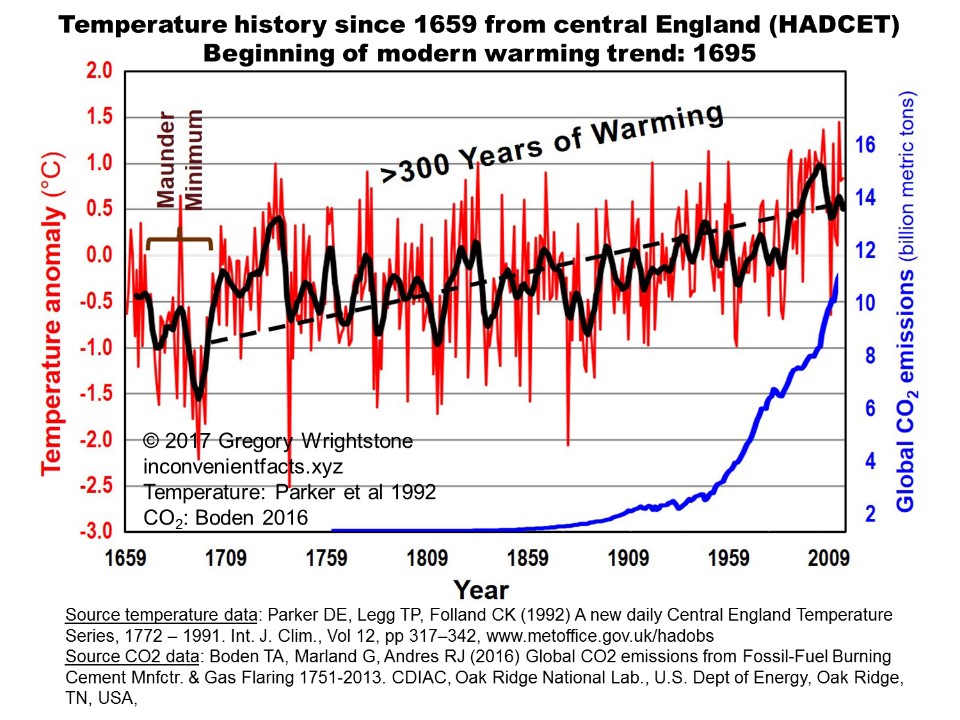 [Speaker Notes: Our current warming trend began in the year 1695 and the rate of warming for the next 40 years was the highest since that time and four times the rate of warming in the 20th Century.]
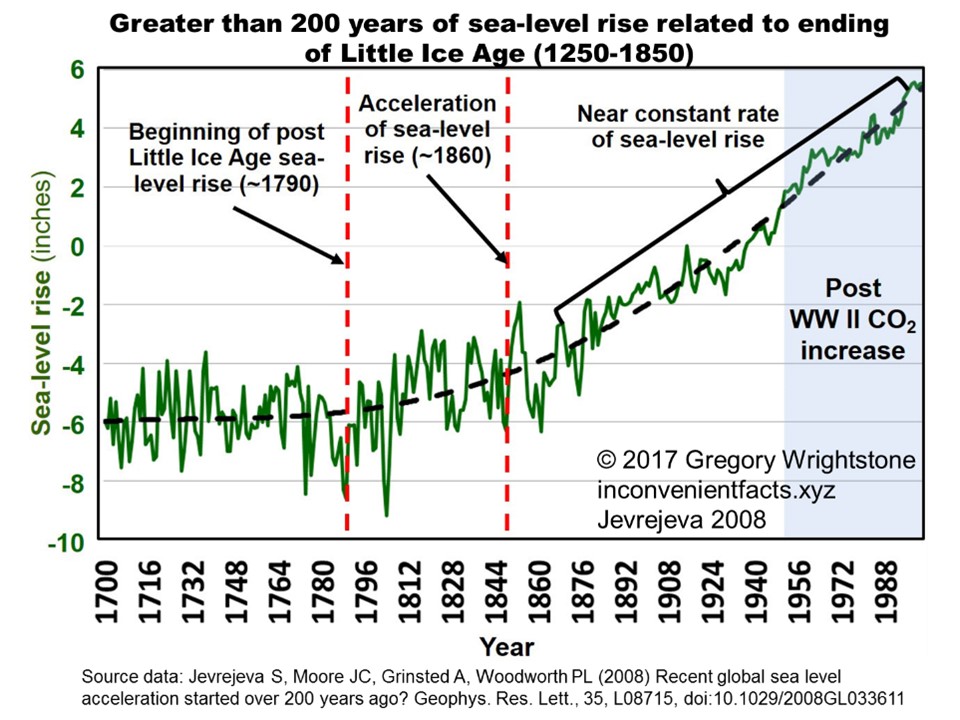 [Speaker Notes: Warming began in 1695, but didn’t warm enough until about 1800 to begin glacial retreat and cause ocean levels to resume their relentless rise. Rate of sea-level rise has remained nearly constant since the mid-1800s.]
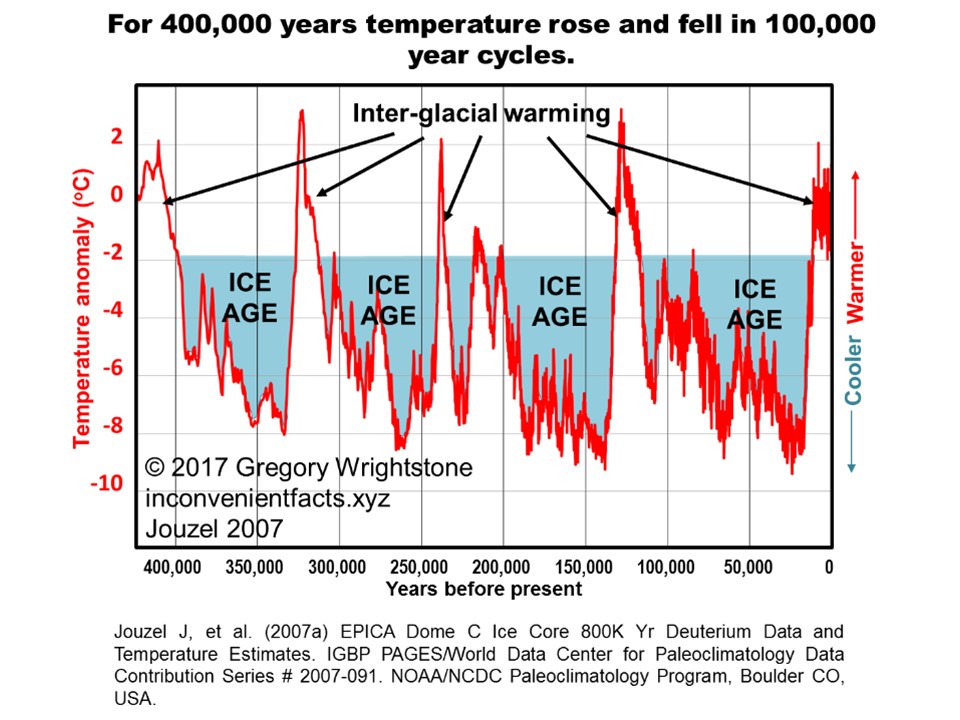 [Speaker Notes: For 400,000 years temperature rose and fell in 100,000 year cycles. Each previous warming period had higher temperatures than the 20th century and were entirely naturally driven, much like our current increase.]
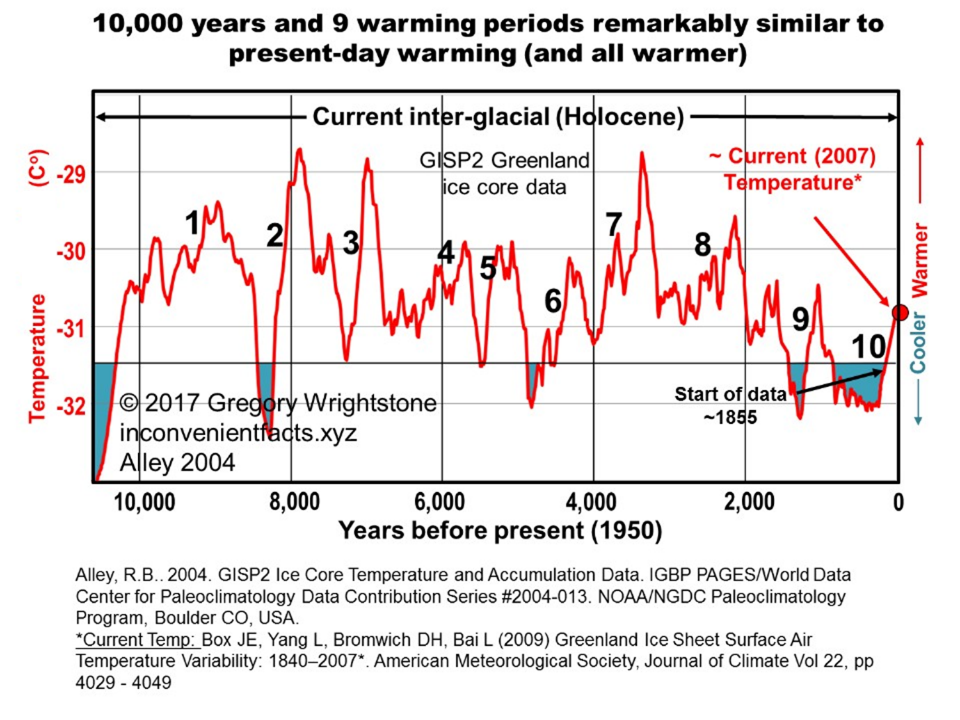 [Speaker Notes: For more than 6,100 years (or 60%) of the current interglacial warm period, the temperature was warmer than it is today. 
Of the 9 earlier significant periods of warming since the end of the last ice age, 5 had higher rates of temperature increase & 7 had larger total increases in temperature. 
Each of the previous warming cycles experienced significantly higher temperatures than today & were 100% naturally driven.]
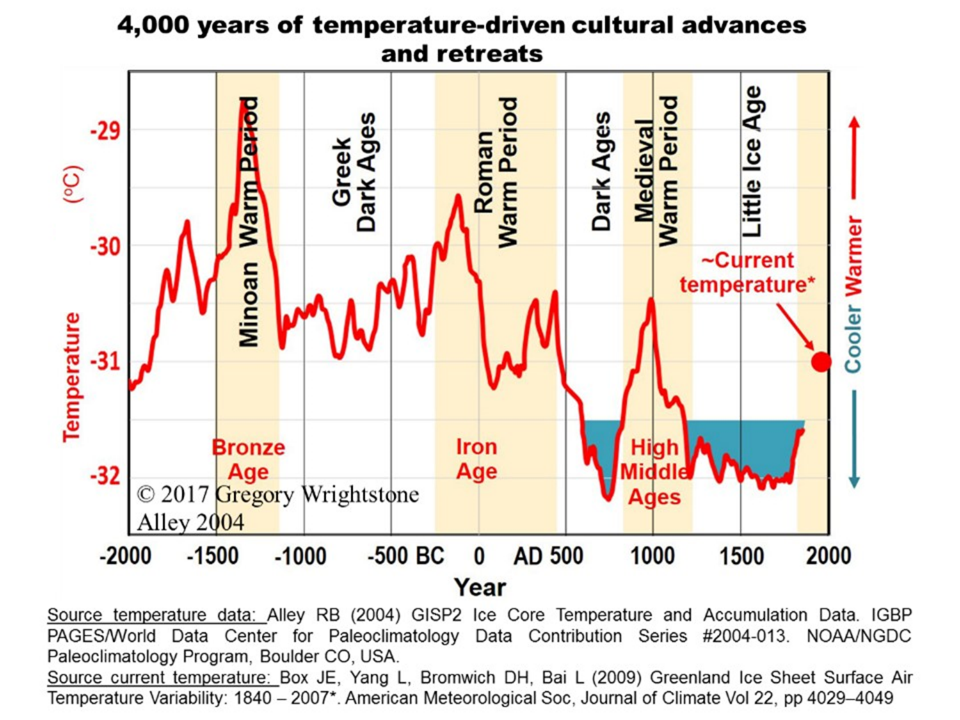 [Speaker Notes: Nearly all great advances in civilization and the human condition occurred during warm periods. Conversely, during cold periods, the human condition declined, accompanied by famine, disease and mass depopulation.]
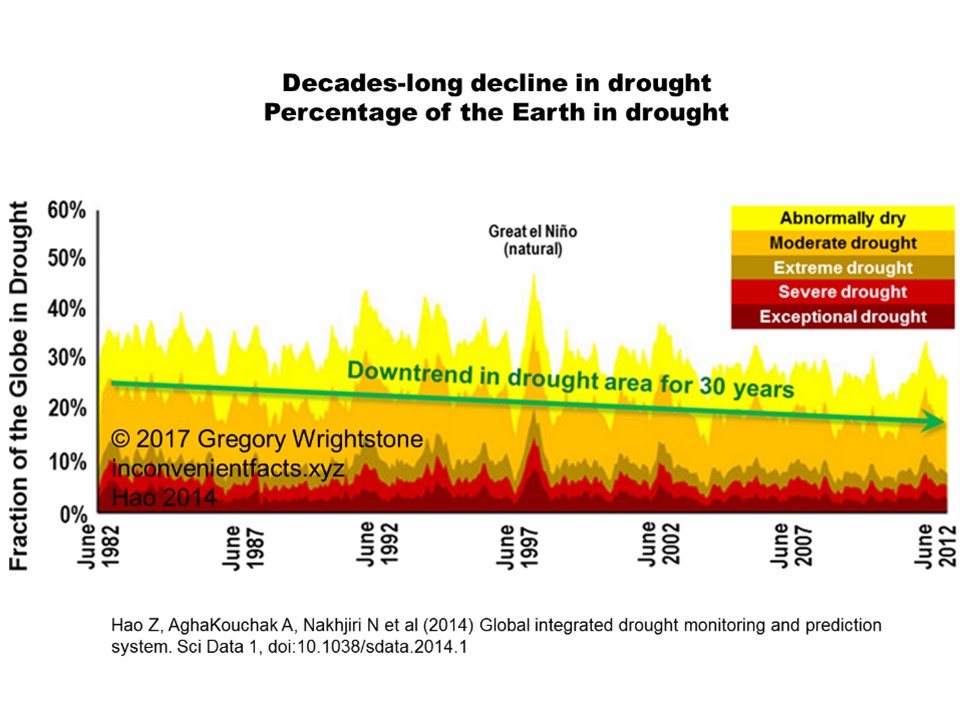 [Speaker Notes: The data reveals that droughts across the world have been in long-term decline.]
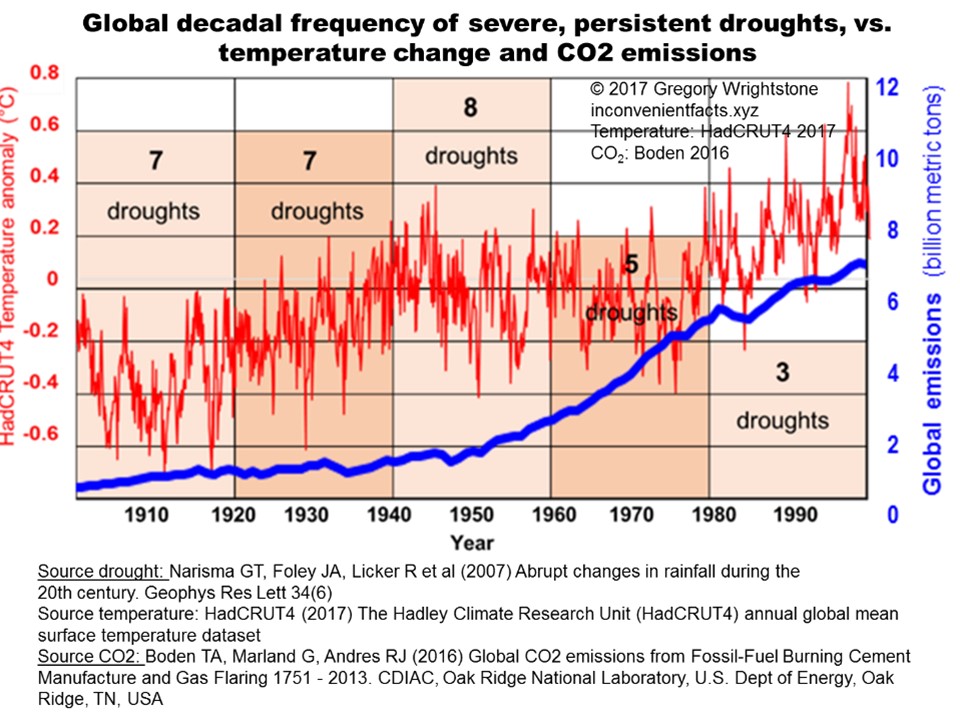 [Speaker Notes: A review of the most severe and persistent droughts of the 20th Century ID’d 30 of them. Curiously, nearly 75% of the droughts occurred before 1960, and well before the bulk of the surge in atmospheric CO2. We are witnessing a significant decline in droughts, while both temperature and carbon dioxide increase, likely due to a combination of CO2 fertilization and rising temperatures.]
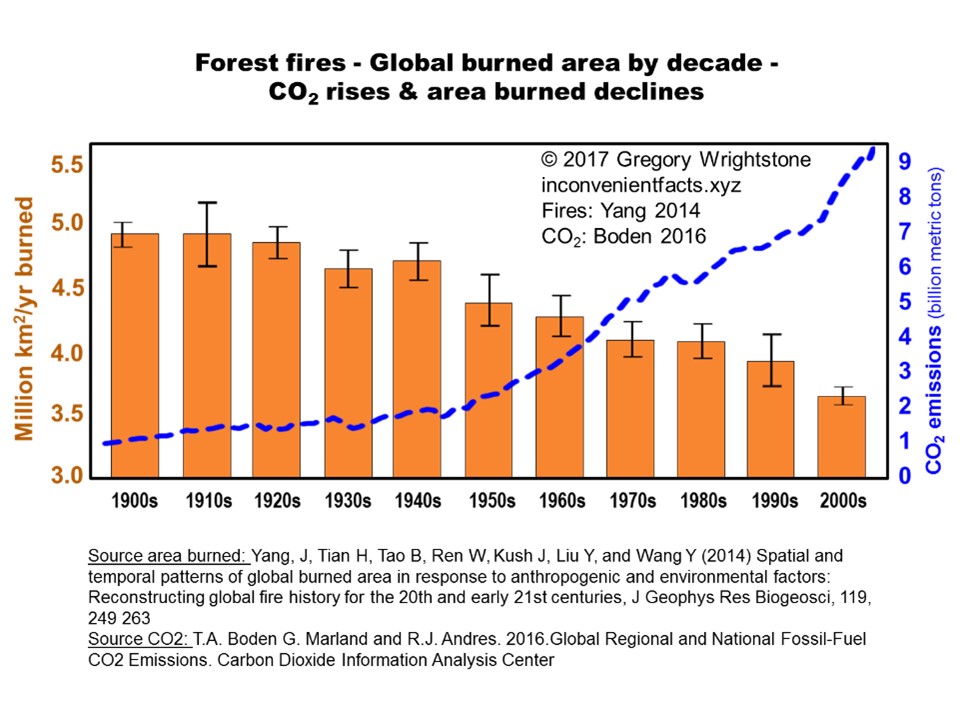 [Speaker Notes: The authors attributed the decline area burned by forest fires primarily to rising soil moisture content world-wide driven by increasing CO2 concentrations & warming-driven water vapor increase. CO2 fertilization has probably been suppressing fires since significant amounts of CO2 began being added to the atmosphere in the 20th Century.]
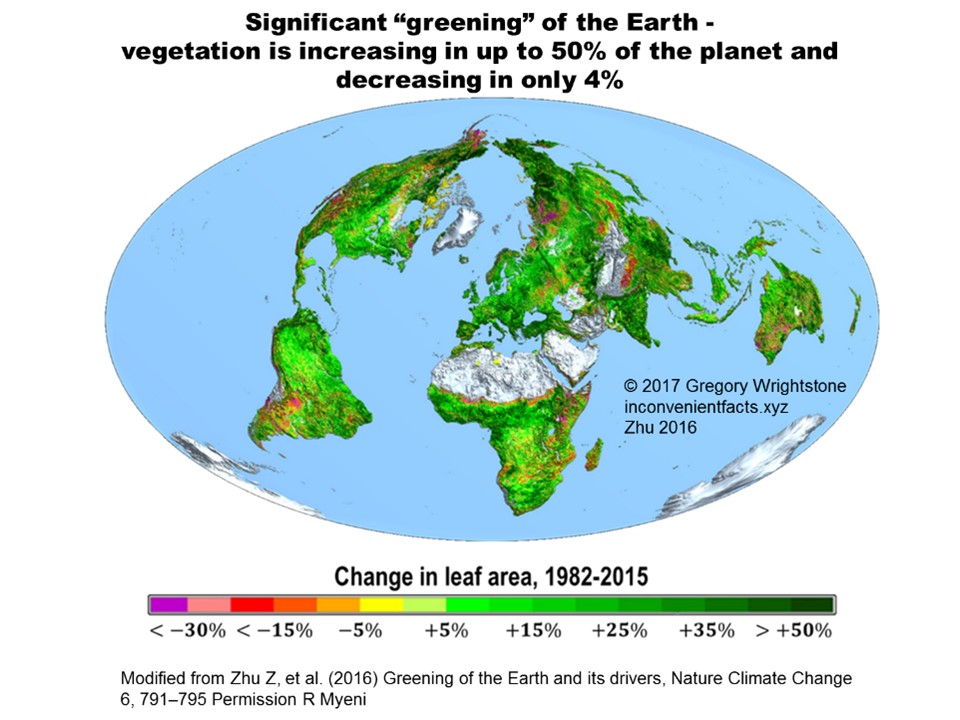 NASA (2016) Carbon Dioxide Fertilization Greening Earth, Study Finds, https://www.nasa.gov/feature/goddard/2016/carbon-dioxide-fertilization-greening-earth, accessed 3/13/17; permission R. Myneni
[Speaker Notes: According to NASA, Earth has been growing greener, not turning into a desert. Importantly, the authors (Zhu 2016) attribute the bulk of the greening to CO2 fertilization effect. They estimate that 25 to 50% of the Earth is “greening” with only 4% experiencing “desertification.”]
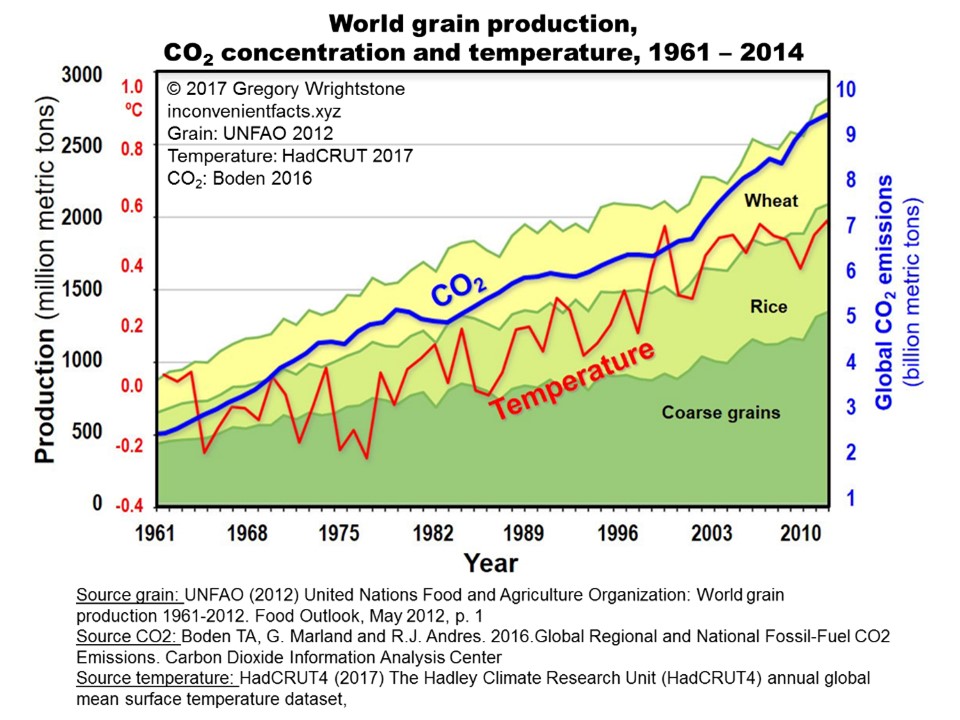 [Speaker Notes: The world’s remarkable ability to increase food production year after year is attributable to mechanization, agricultural innovation, CO2 fertilization and warmer weather. World grain production and amount harvested per acre show that crop and food production has steadily increased, with only positive effects from our changing climate. Warming weather provides longer growing seasons.]
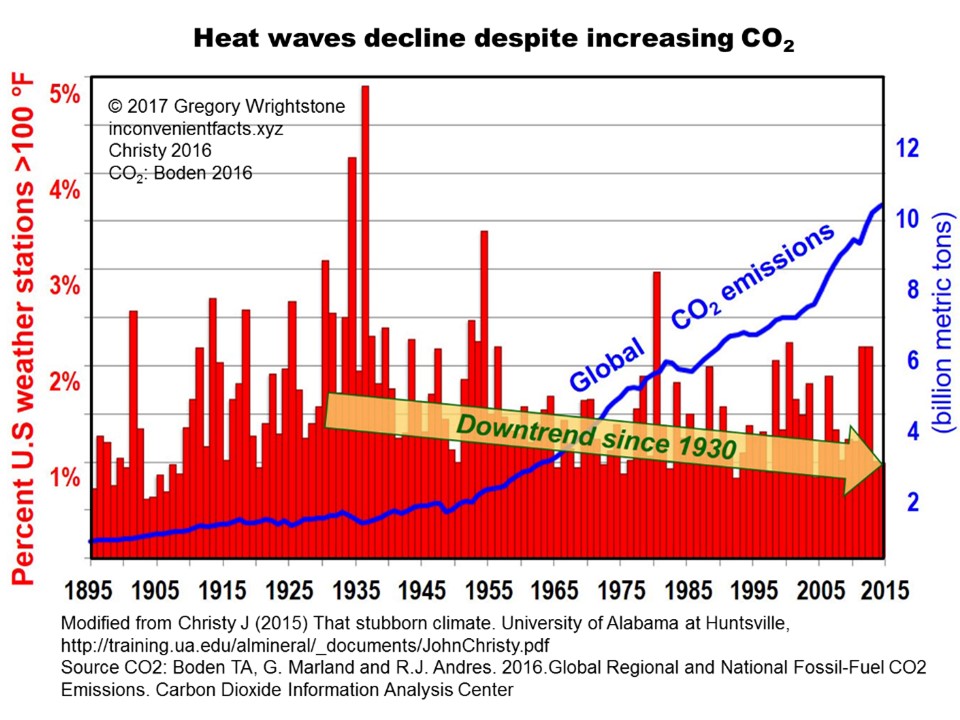 [Speaker Notes: Note that the lower 48 states of the U.S. have seen an 80-year decline in extreme heat.]
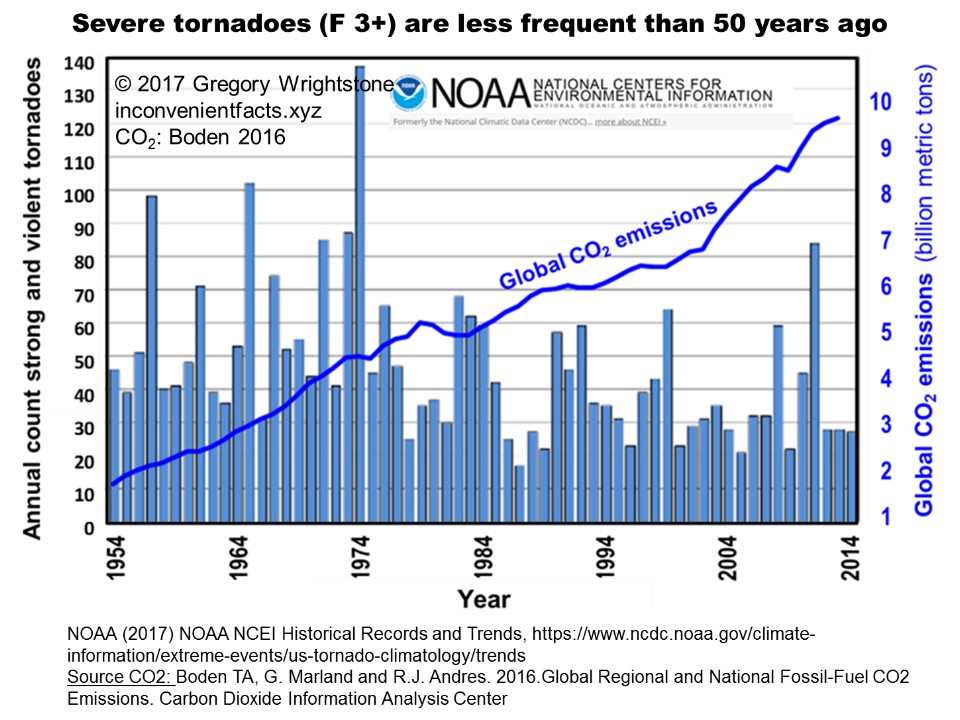 [Speaker Notes: There has been a long-term decline in tornado activity. The year 2016 ended with the lowest tornado count that NOAA has ever recorded]
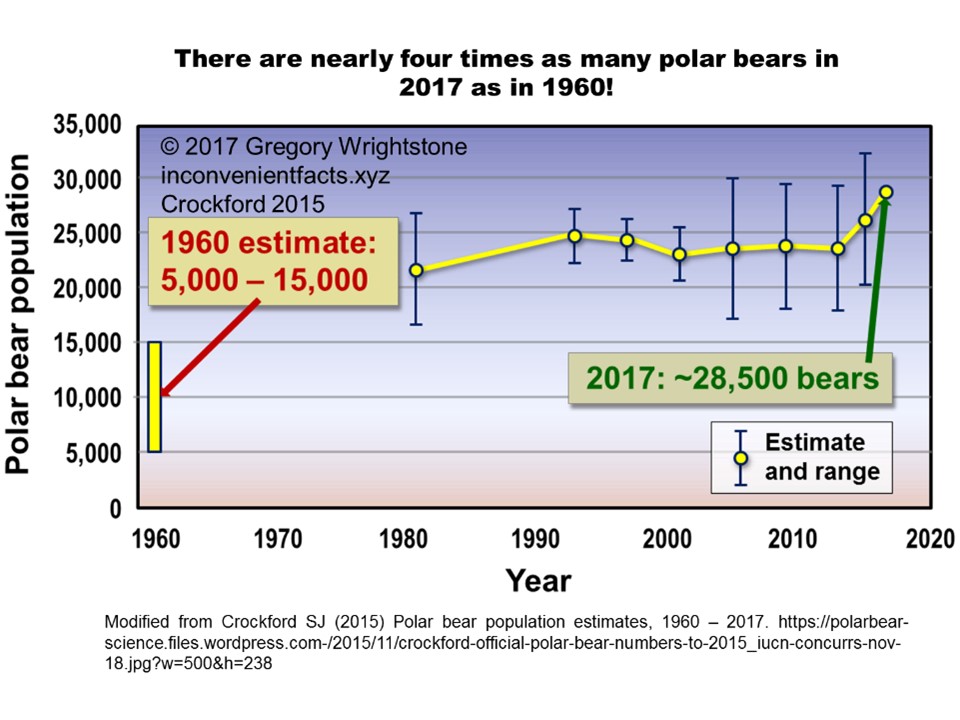 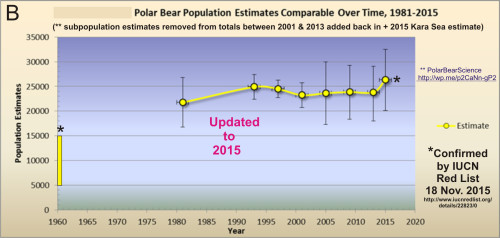 [Speaker Notes: There are at least three times as many polar bears today as in 1960. A recent review of Canadian polar bears found stable or increasing numbers in 12 of 13 sub-populations (York 2016). The researchers concluded: “We do not find support for the perspective that polar bears within or shared with Canada are currently in any sort of climate crisis.”]
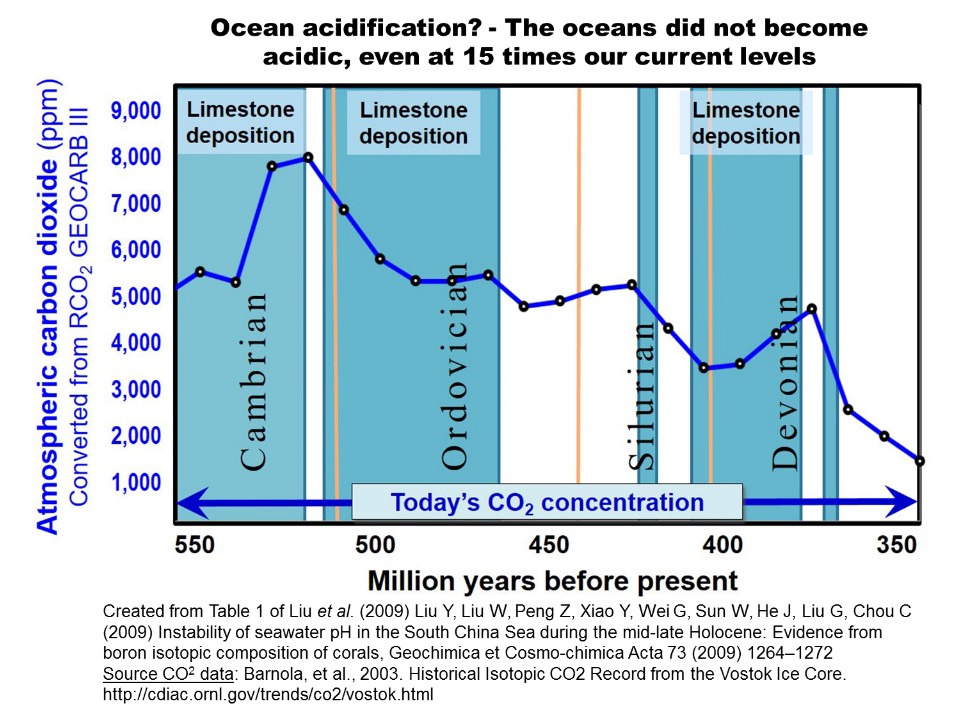 [Speaker Notes: During the early Paleozoic era, CO2 usually exceeded 4,000 ppm, (10x today) yet the oceans never became acidic, as evidenced by deposition of carbonate rocks that dominated that time frame.]
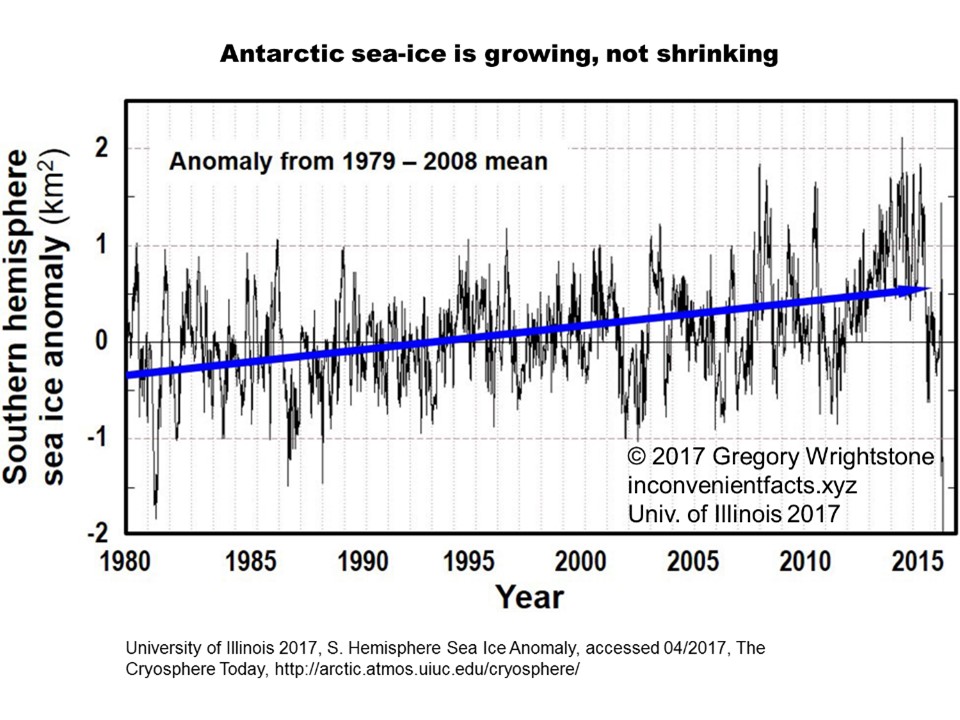 [Speaker Notes: Antarctic ice is increasing… by a lot. Focus of climate alarmists is on the Antarctic Peninsula and the ice shelves there. The reason is that it is the only portion of the continent that is warming, representing about 2% of the continent and due to ocean currents.]
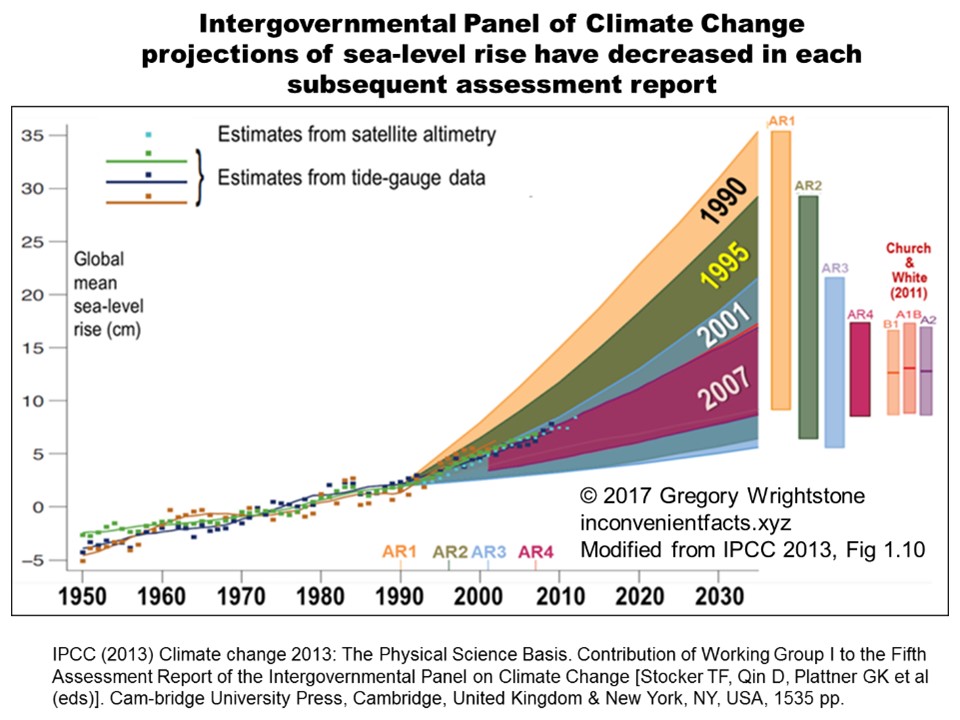 [Speaker Notes: IPCC has been compelled to reduce its sea-level predictions in each successive five-year Assessment Report, due to actual evidence and contrary to projections. The current projection is still wrong, just not as wrong as earlier ones.]
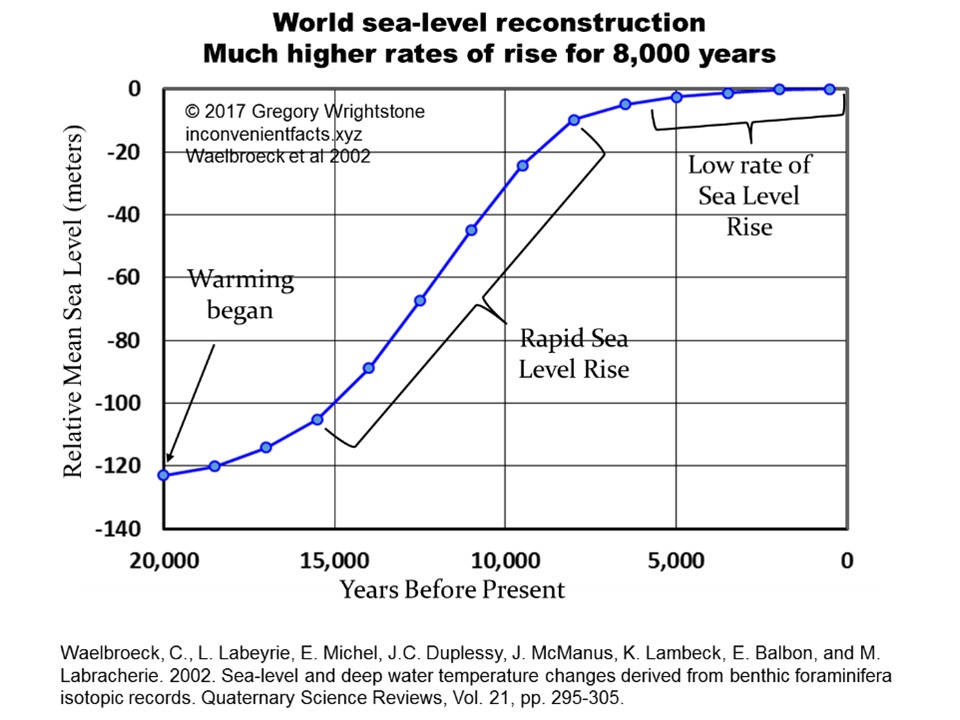 [Speaker Notes: Sea-level rise began more than 15,000 years ago, as we began to creep out of the last ice age. Data points for this chart are at 1,500 year increments, so smaller fluctuations of sea-level are not captured. Example: Medieval Warm Period rise and Little Ice Age drop are not captured in this data-set.]